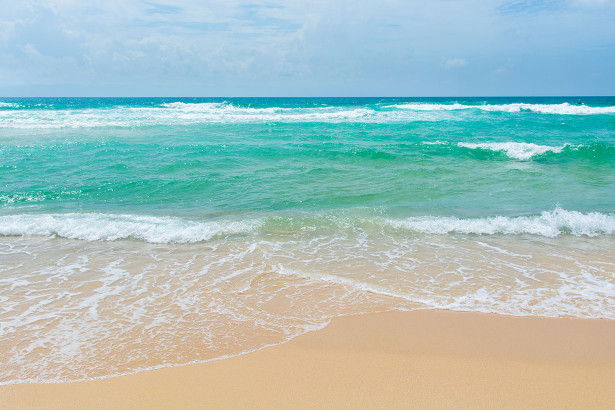 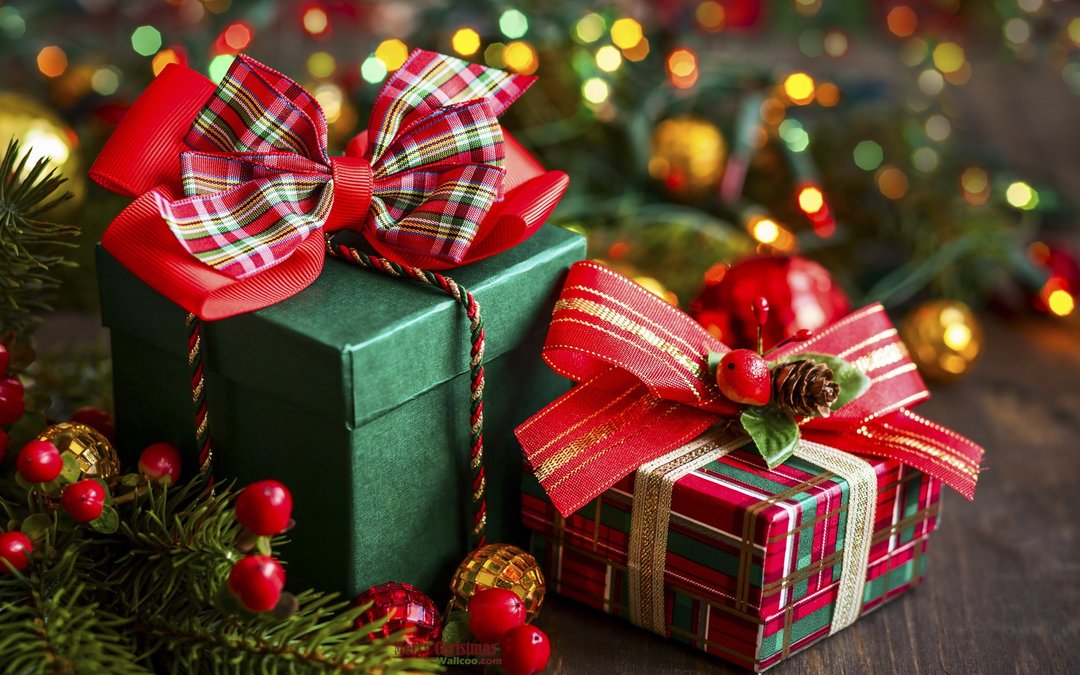 Тема. Память и обучение
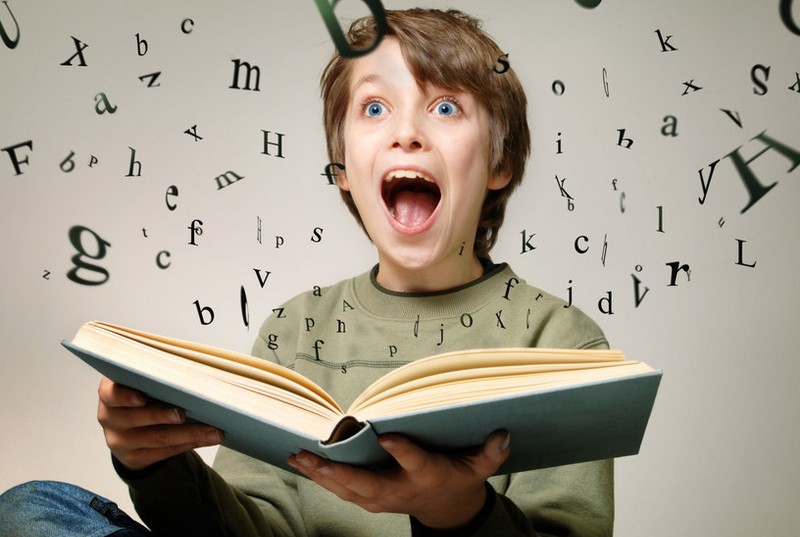 Цель: - изучить, что такое память;- какие существуют виды памяти;- гигиена памяти;- узнать методы запоминания
Работа в группах «Что такое память?»
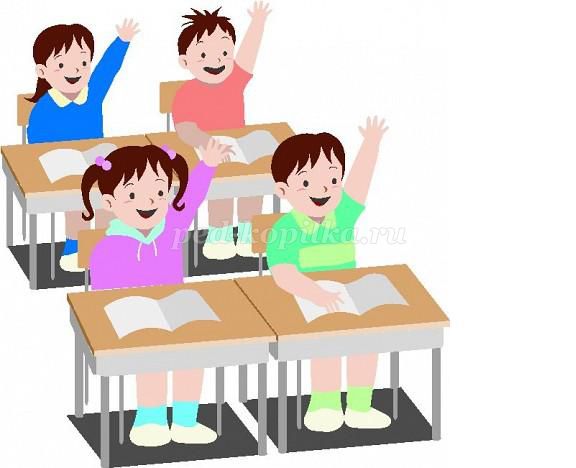 Память – это свойство нервной системы накапливать, сохранять и воспроизводить информацию.
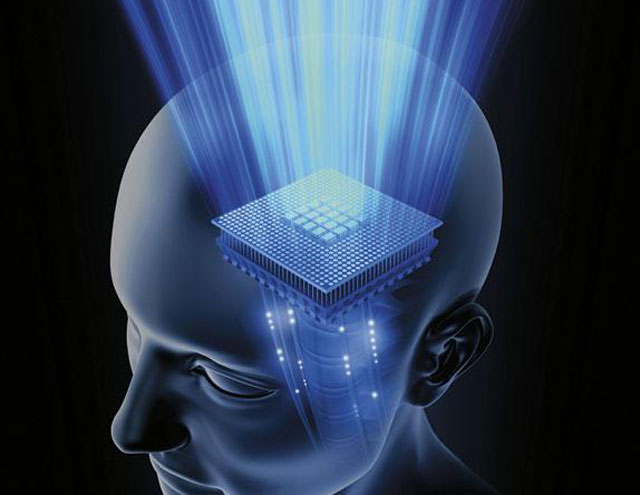 Работа в группах «Виды памяти»
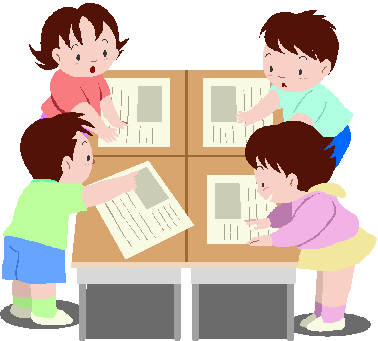 По характеру приобретения информации
наследственная
приобретенная
По характеру психической деятельности
Образная:
Слуховая
Обонятельная
Зрительная
Осязательная
Вкусовая
Двигательная
По длительности хранения информации
Кратковременная
Долговременная
Физкультминутка
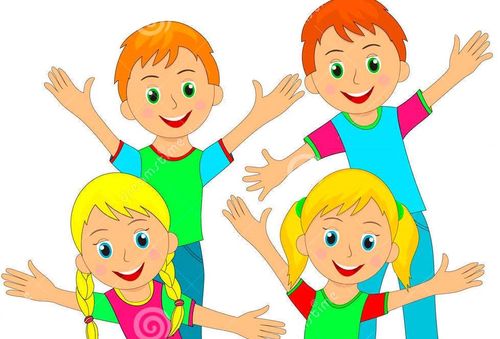 Слуховая память
Мыло-мочалка, стул-стол, мяч-футбол, лодка-весло, банан-гроздь, ковёр-самолёт, книга-учебник, лес-чаща, река-разлив, пробка-бутылка, рыба-килька, парта-класс, дом-мама, ваза-букет, кот-собака
Кратковременная память
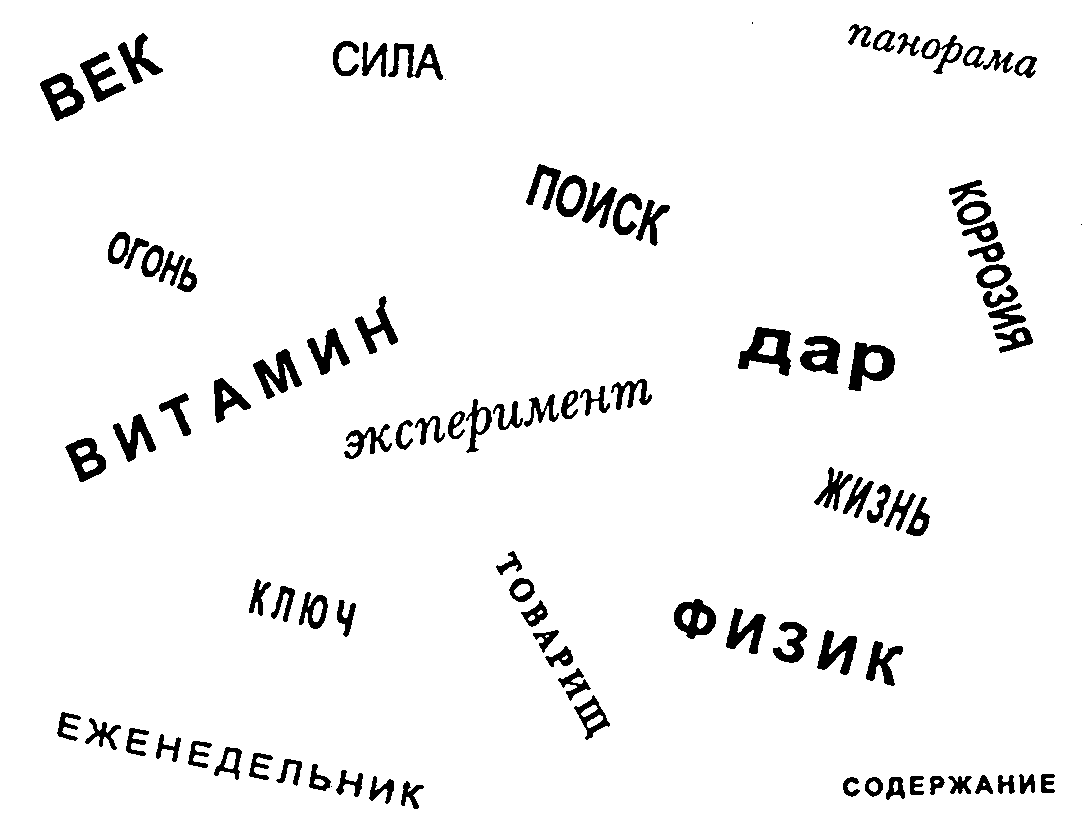 На уроке я узнал…Мне запомнилось…Мне пригодятся знания о…
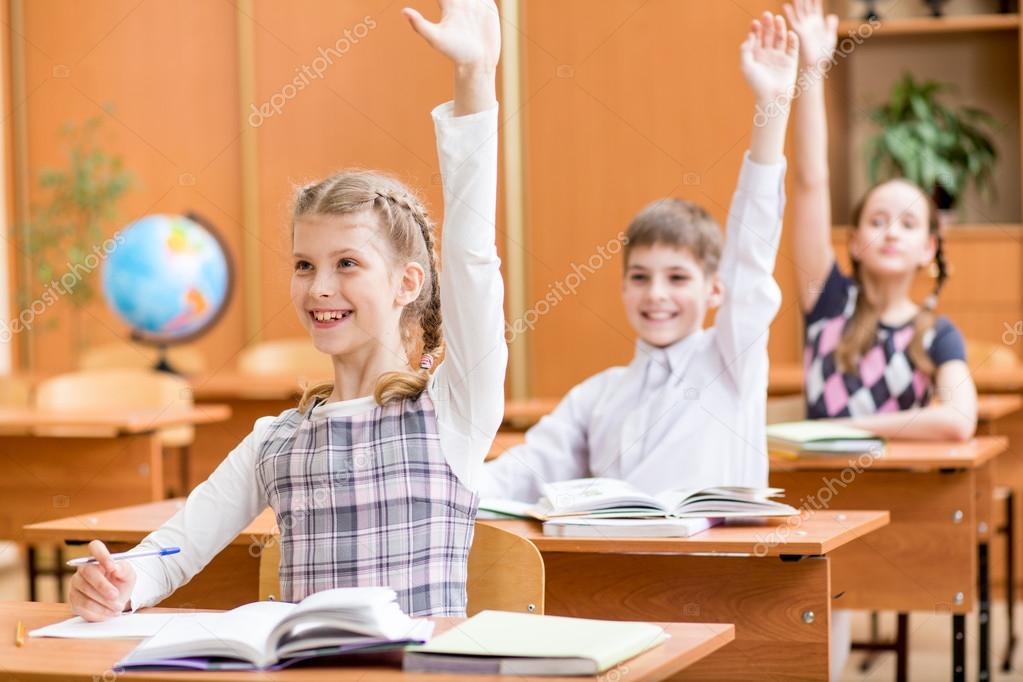 Домашнее    задание:§ 50, с.210-213,составить кроссворд или тест   на тему «Память»